Goal: Reconstruct homogenous, refractive height-field from a single viewpoint.
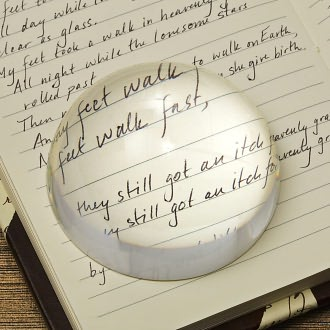 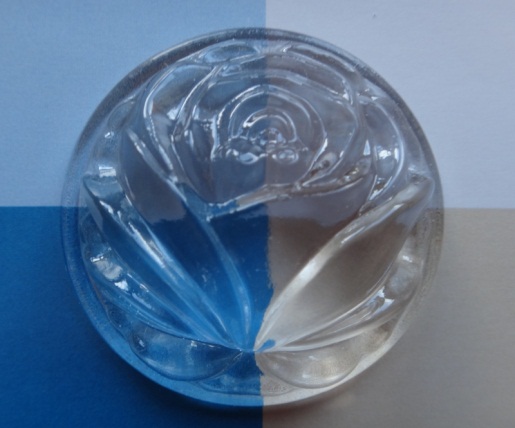 Existing (inaccurate) methods:
Estimate normals -> integrate surface

Our approach: 
Estimate surface directly
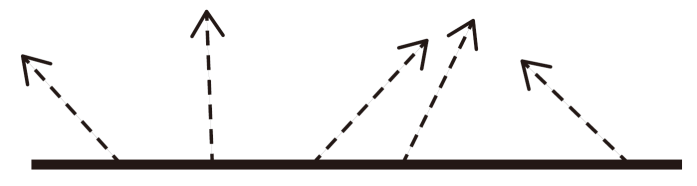 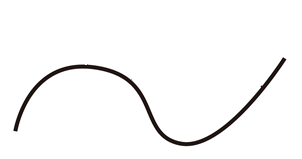 Reconstruction from deflection
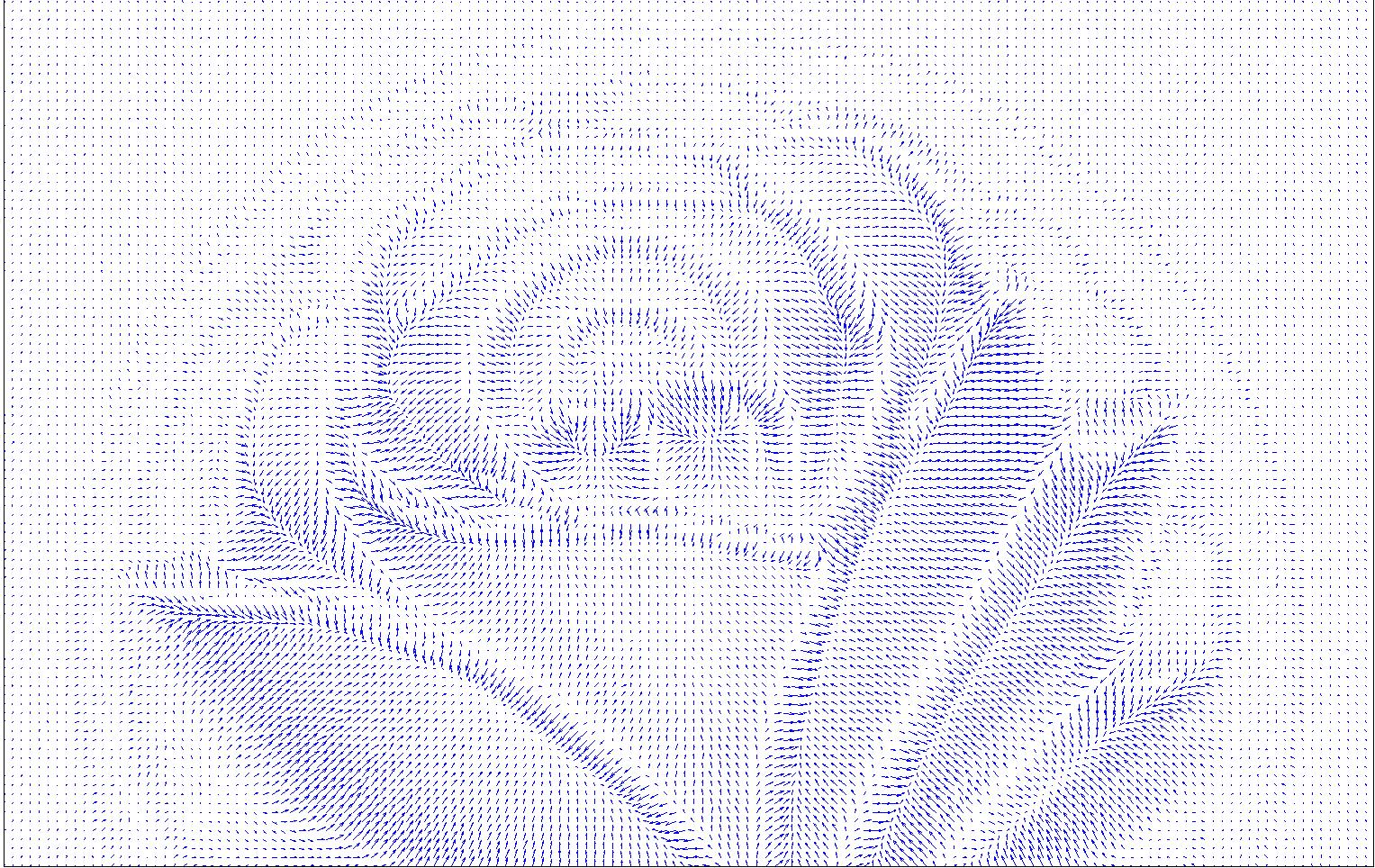 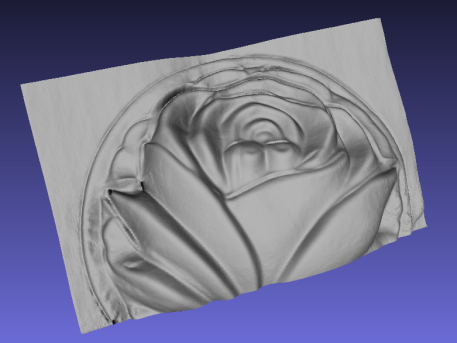 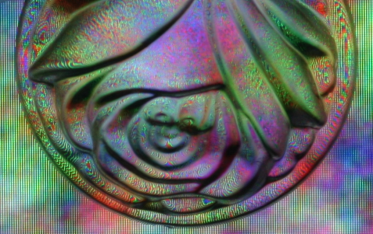 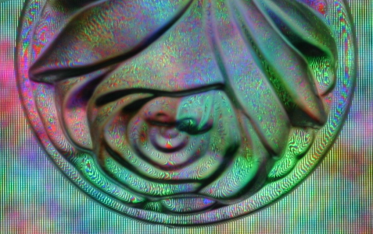 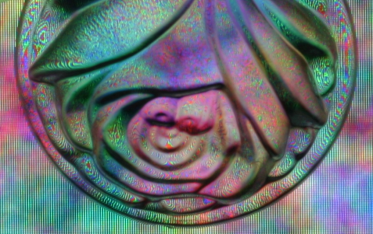 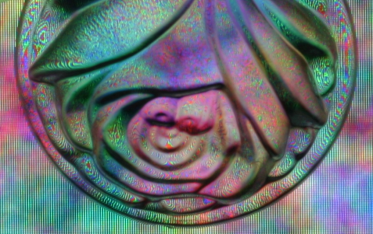 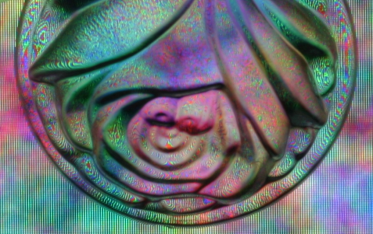 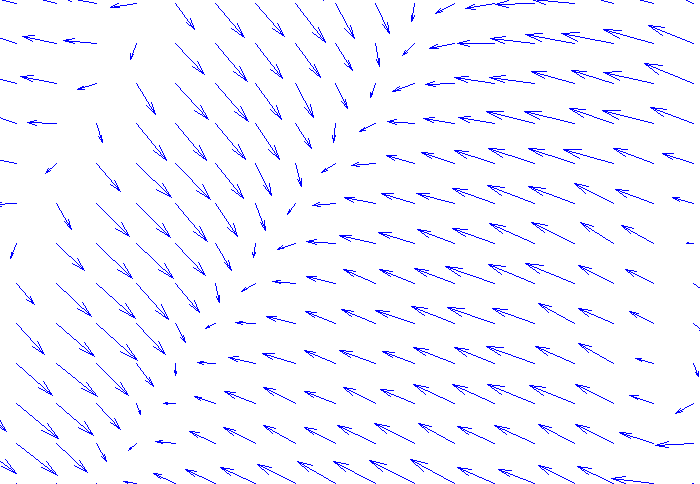 Reconstruction from a single image
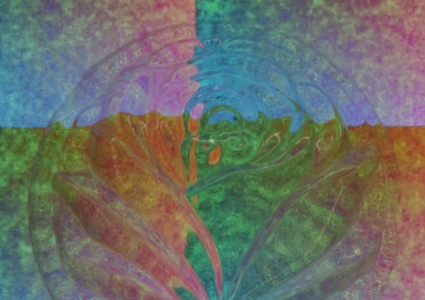 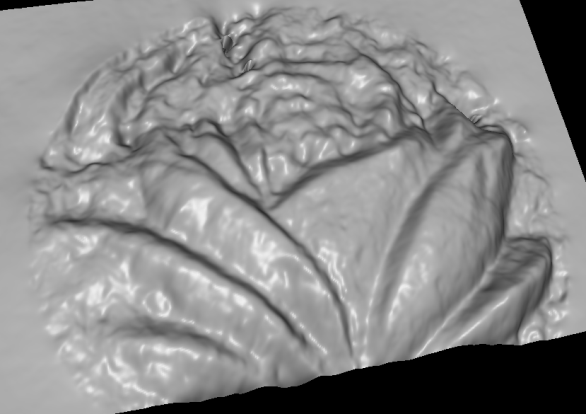